Το Φύλοστην Ιστορία
Παραδείγματα από τη δεκαετία 1940

Τασούλα Βερβενιώτη
Διαδικτυακό μάθημα: 27/5/2021
Time present and time pastAre both perhaps present in time future,And time future contained in time past.
	T. S. Elliot, Four Quartets, “Burnt Norton”

Ο χρόνος ο παρών και ο χρόνος ο παρελθών 
είναι ίσως και οι δύο παρόντες 
στον μέλλοντα  χρόνο 
και το παρελθόν περιέχει το μέλλον.
	Μετάφραση: Γ. Σεφέρης
Η αναγκαιότητα της Ιστορίας
Η γνώση του παρελθόντος ήταν πάντα αναγκαία
Η σχέση της Ιστορίας με την κοινωνία: βίοι παράλληλοι
Η Ιστορία ως επιστήμη – 19ος αι.
Θετικισμός: «τι πραγματικά συνέβη»
Η μελέτη των αρχείων 
πρωτογενείς πηγές
δευτερογενείς πηγές
Με ποια θέματα ασχολείται;
Στρατιωτική, διπλωματική, πολιτική ιστορία
Οι κοινωνικές αλλαγές και οι  ιστοριογραφικές αλλαγές
Οι αλλαγές μετά τα μέσα του 20ου αι. 
Β΄ Παγκόσμιος Πόλεμος (1939-1945)
Αντιαποικιακά κινήματα
Ποιοι κρατούν αρχεία;
Νέα ερωτήματα /Νέα ιστορικά υποκείμενα στο ιστορικό προσκήνιο 
Ποιο είναι το αντικείμενο της Ιστορίας; 
Κοινωνική ιστορία: οι ‘απλοί’ άνθρωποι στα ‘μεγάλα’ γεγονότα
Προφορική ιστορία: η ιστορία των ‘αφανών’
Για μια πιο δημοκρατική ιστορία
Ιστορία των γυναικών – Ιστορία του φύλου
Το «μισό του ουρανού»
Ιστορία του φύλουGender history
Η διαπίστωση και τα ερωτήματα
Η διαπίστωση 
Η ιστορία μέχρι τώρα έχει ερευνηθεί και έχει γραφτεί με βάση ένα ανδροκεντρικό πλαίσιο αναφοράς, το οποίο δεν ήταν τίποτα άλλο παρά η αντανάκλαση της δεδομένης κοινωνίας 
Δεν υπάρχει συνωμοσία των ανδρών ιστορικών, αλλά θεώρηση της ιστορίας με ανδρικούς όρους / οπτική
Τα ερωτήματα
Μπορεί το παρελθόν να οριστεί φυλετικά;
Μπορεί η ιστορία των γυναικών να αποτελέσει ένα ξεχωριστό πεδίο της ιστορικής έρευνας;
Ποιο μπορεί να είναι το νόημα και το περιεχόμενο του όρου γυναικεία ιστορία;
Από τη γυναικεία ιστορία στην ιστορία του φύλου Ι
1945: Σιμόν Ντε Μποβουάρ, Το Δεύτερο Φύλο
1968: η ιστορία αναφέρεται σε άντρες λευκούς, αστούς και μορφωμένους. 
Η γυναικεία ιστορία
Ανάδειξη των ‘σπουδαίων’ γυναικών
Aνάδειξη των γυναικείων αγώνων (π.χ. ψήφος) 
Ανάδειξη της γυναικείας κοινωνικής συνεισφοράς (π.χ. φιλανθρωπία, στους πολέμους)
Οι ‘καθημερινές’ γυναίκες στο ιστορικό προσκήνιο (π.χ. οι εργάτριες, οι μάνες, οι νοικοκυρές)
Από τη γυναικεία ιστορία στην ιστορία του φύλου ΙΙ
1977: Joan Kelly, “Did Women have a Renaissance?”
Τα ιστορικά γεγονότα δεν βιώνονται με τον ίδιο τρόπο από άνδρες και γυναίκες
Διάκριση ανάμεσα στο βιολογικό φύλο (sex) και το κοινωνικό (gender)
Οι διαφορές είναι κοινωνικές κατασκευές και γι αυτό απαιτούν κοινωνικές συμπεριφορές ανδρικές και γυναικείες που αντικατοπτρίζουν τις κοινωνικές, πολιτισμικές και πολιτικές διαφορές
Οι κοινωνικές διακρίσεις και η γυναικεία καταπίεση
Η αναγνώριση των γυναικείων επιτευγμάτων σε τομείς που θεωρούνταν κατ΄ εξοχήν ανδρικοί
Από τη γυναικεία ιστορία στην ιστορία του φύλου ΙΙΙ
1988: Joan Wallach Scott, Gender and the Politics of History
 η γυναικεία ιστορία δεν μπορεί να είναι μια συμπληρωματική ιστορία, δίπλα στη ‘μεγάλη’ ιστορία.
Το κοινωνικό φύλο αποτελεί μια χρήσιμη κατηγορία για την ιστορική ανάλυση
Η άσκηση της εξουσίας, η διαμόρφωση των ταυτοτήτων
21οσ αιώνας: 
Κοινωνικό φύλο (γυναίκα), η φυλή/ εθνότητα, τάξη (εργάτριες – αστές)
Υπάρχουν πολλαπλά στρώματα καταπίεσης που διασταυρώνονται (π.χ. μαύρη, ηλικιωμένη, φτωχή)
Θεωρίες του φύλου και της σεξουαλικότητας
Τι να κάνουμε;
Να επαναπροσδιορίσουμε τις ιστορικές / κοινωνικές κατηγορίες και τα γεγονότα που θεωρούνται ως ιστορικά σημαντικά
Ο πόλεμος και η πολιτική // αναπαραγωγή
Να νομιμοποιήσουμε την παρουσία τους στο ιστορικό προσκήνιο
Να αναλύουμε τους διαφορετικούς και συγκεκριμένους τρόπους με τους οποίους οι διάφορες κοινωνικές κατηγορίες  εμπλέκονται η μία με την άλλη και κατασκευάζονται καθώς και τους τρόπους με τους οποίους σχετίζονται με τις πολιτικές και υποκειμενικές κατασκευές των ταυτοτήτων
Οι συγκεκριμένες διαφορές σχηματίζουν ατομικές ταυτότητες και κοινωνικά αφηγήματα, τα οποία προσπαθούν να απαντήσουν στο ερώτημα: Ποιος/οι/ες/@ είμαστε;
Προβλήματα έρευνας & συγγραφής: οι πηγές
Το ιστορικό υλικό διατηρείται όταν κάποιος θεωρήσει ότι έχει ενδιαφέρον να το διατηρήσει
Υπήρχαν στις εξορίες ΛΟΑΤΚΙ;
Η κοινωνική θέση κατατάσσει κάποιον/α στους ανώνυμους της ιστορίας
Τα στατιστικά στοιχεία για τη γυναικεία εργασία είναι ελλιπή
Οι κοινωνικά αποκλεισμένοι δύσκολα γράφουν – δυσκολότερα δημοσιοποιούν τα γραπτά τους
Εμφανίζονται στο ιστορικό προσκήνιο σε κρίσιμες στιγμές και μετά αποσύρονται
Δεν έχουμε τη δυνατότητα να εξακριβώσουμε τα κίνητρα μιας ‘σπουδαίας’ πράξης τους
Η προφορική ιστορία
Προφορική ΙστορίαΈνα νέο είδος ιστορίας;
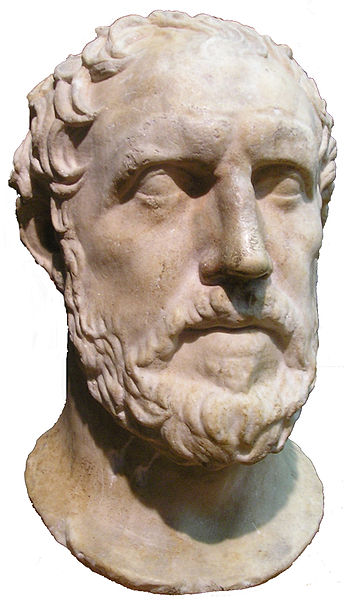 Μια «ιστορία από τα κάτω;»
Συστηματική καταγραφή ανθρώπινων εμπειριών δημιουργία νέων πηγών  (στο παρόν με την κουλτούρα του παρελθόντος)
Προσπάθεια επαλήθευσής τους
Ανάλυση των προφορικών μαρτυριών
Τοποθέτηση τους στο ιστορικό πλαίσιο
Το υλικό μένει και για τους ιστορικούς του μέλλοντος
Η αξιοπιστία των πηγών
Η διάσωση των αρχείων, όπως και της μνήμης, είναι επιλεκτική
Από ποιους γράφεται η Ιστορία;
Οι επαγγελματίες ιστορικοί
Οι μαρτυρίες: γραπτές και προφορικές 
Όλες οι πηγές μπορούν να παραπληροφορήσουν ή/και να αποκρύψουν 
Όλες πρέπει να κρίνονται και να αξιολογούνται:
 τα πρακτικά της Βουλής (άμεση) 
τί θυμάται ο παππούς (έμμεση). 
τα στατιστικά στοιχεία. 
Η διάσωση όλων είναι επιλεκτική: τί διατηρείται από τα αρχεία και τί διατηρείται στη μνήμη
Οι σπουδές μνήμης
Μια μη ‘αληθινή’ ιστορία έχει και αυτή την αξία της
Η συνέντευξη: τα μέσα και ο χώρος
Τα μέσα καταγραφής: κασετόφωνο/βίντεο
Το βίντεο προσθέτει εκφράσεις, χειρονομίες… (καλό είναι να έχουμε μαζί μας και μαγνητόφωνο)
Ελέγχουμε τα μηχανήματα πριν τη συνέντευξη αλλά και στη διάρκειά της κοιτάμε εάν δουλεύουν
Καλά τεχνικά μέσα = καλό αποτέλεσμα. Τα εργαλεία εξαρτώνται και από τη χρήση τους (δύο ερευνητές)
Μικρόφωνο /α 
Ο χώρος: πού τα τοποθετούμε, πώς καθόμαστε 
η απόσταση  (δίπλα, απέναντι, μακριά κτλ)
Ο φωτισμός (όχι από πίσω)
Οι θόρυβο: ψυγείο, κινητά, τζιτζίκια, τηλεόραση κ.ά.
Σεβασμός στο χώρο του αφηγητή και στον ίδιο
Προφορική Ιστορία: μια πιο δημοκρατική Ιστορία
Διευρύνει τον ορίζοντα της Ιστορίας 
Ζωντανεύει την ίδια την ιστορία 
Ερευνά ‘δύσκολες’ καταστάσεις
 Αποτελεί μια  διαδικασία ‘διαλόγου’ ανάμεσα στον αφηγητή και τον ερευνητή και το πολιτισμικό τους περιβάλλον.
Προάγει την επικοινωνία, άρα και την κατανόηση 
 Αναδεικνύει ηγετικές μορφές/ ήρωες  μέσα από το ‘ανώνυμο’ πλήθος.
Τονώνει την αξιοπρέπεια και την αυτοπεποίθηση των λιγότερο προνομιούχων /ελίτ 
Είναι ένα μέσο ριζικής μεταμόρφωσης της κοινωνικής σημασίας της ιστορίας
Σχέση ερευνητή – αφηγητή: σχέση αμφίδρομη
Να πείσουμε για το πόσο σημαντική είναι η έρευνα
Να εξηγήσουμε πως θα χρησιμοποιήσουμε όσα μας πει.
Καλή συνέντευξη = σχέσεις εμπιστοσύνης: να αισθανθεί άνετα , να μην αισθανθεί ότι απειλείται /οι μειοψηφίες
Να μη λέμε ψέματα / η ουδετερότητα και η αντικειμενικότητα του ερευνητή είναι ανύπαρκτη
Δεν πρόκειται για προσωπική συζήτηση: δύο άτομα – δύο κόσμοι (ηλικία, τάξη, εθνότητα) 
Οι σχέσεις εξουσίας
οι δικές του ερωτήσεις
μέσα από την αφήγηση δημιουργείται ο ‘εαυτός’, μια ταυτότητα
Μοίρασμα/ ανταλλαγή εμπειριών: τα γεγονότα και τα νοήματα 
Οι σιωπές – δεν τις διακόπτουμε
Τα θετικά μιας συνέντευξης
Μαθαίνουμε το ‘κλίμα’, το ‘χρώμα’, το πνεύμα, την ατμόσφαιρα της εποχής –τις ανθρωπινές σχέσεις
Επιτυχίες – αποτυχίες – δευτεραγωνιστές –προσωπική ζωή ηγετών - σχέσεις ηγεσίας με υφισταμένους
Τραγούδια – γιορτές – φωτογραφίες (σκάνερ)
Είναι πιο εύκολο να κατασκευάσεις μια λανθασμένη άποψη κοιτώντας τα αρχεία παρά κοιτώντας τους ανθρώπους
Τα μεταδεδομένα: η σημασία τους
Τα μεταδεδομένα είναι το συνοδευτικό υλικό που κατατίθεται στο αρχείο μαζί τη συνέντευξη
Επιτρέπει την καλύτερη κατανόηση της συνέντευξης
Είναι σημαντικά για τη «δευτερογενή ανάλυση»: να χρησιμοποιηθεί από άλλους ή/και μεταγενέστερους ερευνητές
Για κάθε συνέντευξη φτιάχνουμε ένα φάκελο (folder)
Τα μεταδεδομένα:
Όσα έχουμε μετά τη συνέντευξη:
Ηχητικό ή και οπτιακουστικό αρχείο
Παραχωρητήριο
Φωτογραφίες ή άλλα υλικά που μας παραχώρησαν
Όσα πρέπει να φτιάξουμε / γράψουμε
Ημερολόγιο 
Καρτέλα της συνέντευξης
Απομαγνητοφώνηση
Περίληψη 
Να ταξινομήσουμε το υλικό που μας έδωσαν π.χ. στις φωτογραφίες βάζουμε λεζάντες
Να ταξινομήσουμε τη συνέντευξη στο Masterlog, στη συλλογή της
Δεκαετία 1940
Παραδείγματα: αρχεία, φωτογραφίες, μαρτυρίες
Τα αρχεία
πλούσιο αρχείο – πλούσια οργάνωση


φτωχό αρχείο – φτωχή οργάνωση
International Committe of the Red Cross, Γενεύη


Lingue of the Red Cross Societies, Γενεύη
Συγκρίσεις
Αριθμός εγκλείστων (εξορίες)
Το μεγαλύτερο ποσοστό παρουσιάζεται στην κρισιμότερη φάση: από τον Ιούλιο του 1948 έως τον Ιούλιο του 1949.
Διαφορές: Μαρτυρίες // Αρχεία ΔΕΣ
Αριθμός κρατουμένων
Αριθμός πολιτικών/ «προληπτικών»
Στρατόπεδο δηλωσιών
32 μαρτυρίες πολιτικών/ 1 από «προληπτική»
Μαζεύοντας στοιχεία «σπυρί –σπυρί»
Οι Ανθυπολοχαγίνες του ΕΛΑΣ
Άρθρο στον Αντιστασιακό τύπο με υπογραφή: Λίζα Ανθ/γος Διμοιρίας Ανταρισσών
Έρευνα
Συνέντευξη με τη Λίζα
Δεν έχουμε τα αρχεία της Σχολής αξιωματικών του ΕΛΑΣ
Φτιάχτηκε ο κατάλογος των γυναικών αξιωματικών του ΕΛΑΣ
Αμφισβητώντας τα δεδομένα
Ο πόλεμος: μια ανδρική υπόθεση
Ο πόλεμος των μετόπισθεν
Δεν άφησαν τη φωτογράφο Χρουσάκη να πάει στο μέτωπο
Το κουβάλημα: μια γυναικεία υπόθεση
Οι ηρωΐδες της Πίνδου: μια άλλη ανάγνωση
«αυτές είναι συνηθισμένες να φορτώνονται» (Γ. Κωτζιούλας)
Οι εαμικές αντιστασιακές οργανώσεις
Ο ΕΛΑΣ: μια ανδρική οργάνωση
Χωρίς τη συμμετοχή των γυναικών δεν θα υπήρχε αντάρτικο
Η Εθνική Αλληλεγγύη: μια «γυναικεία» οργάνωση
Οι γυναίκες στην Αντίσταση
Οι γυναίκες στην Αντίσταση
Οι γυναίκες στην Αντίσταση
Οι γυναίκες στην Αντίσταση
Οι γυναίκες στην Αντίσταση
Το φωτογραφικό υλικό
Η φωτογραφία ως κείμενο
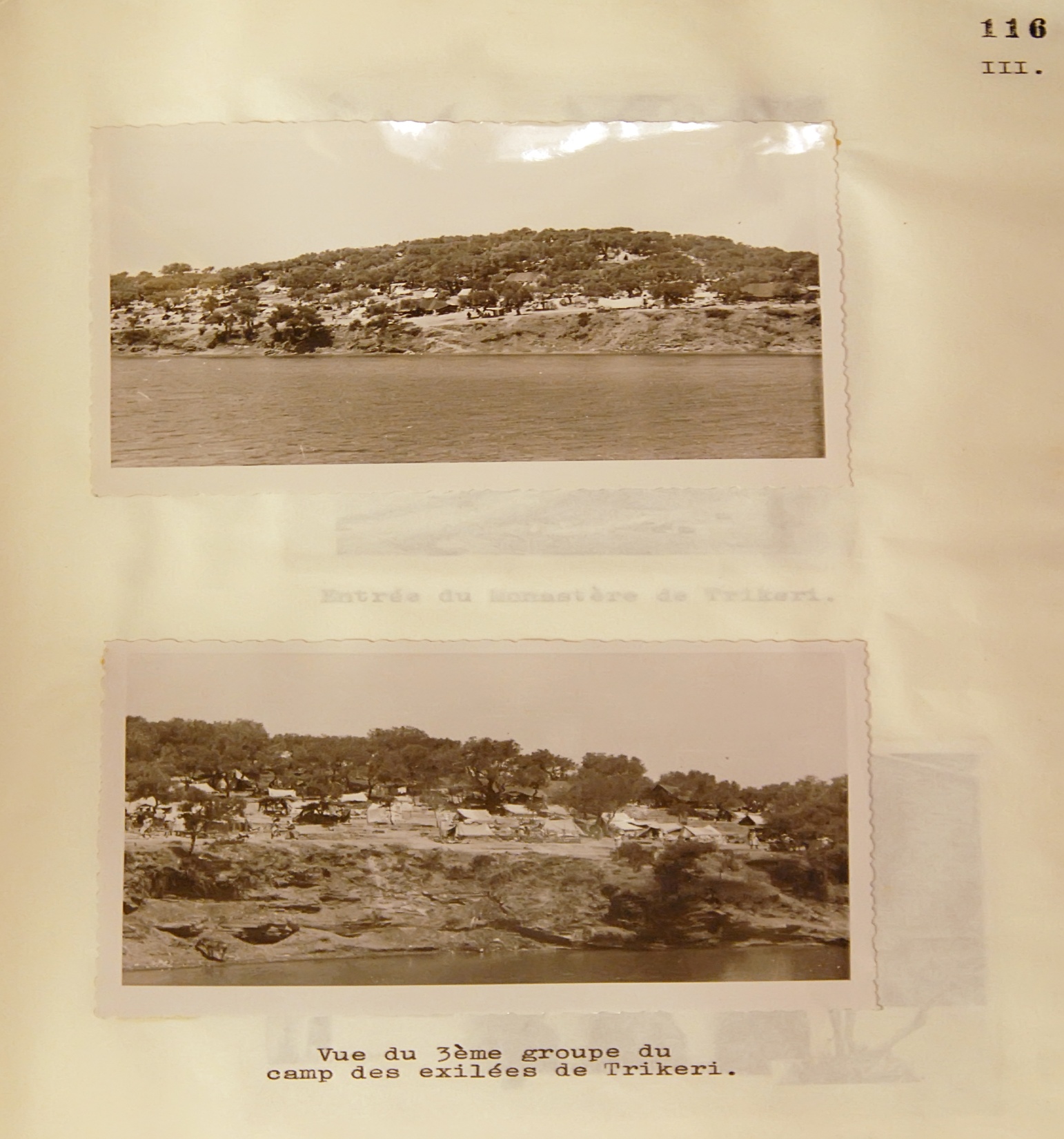 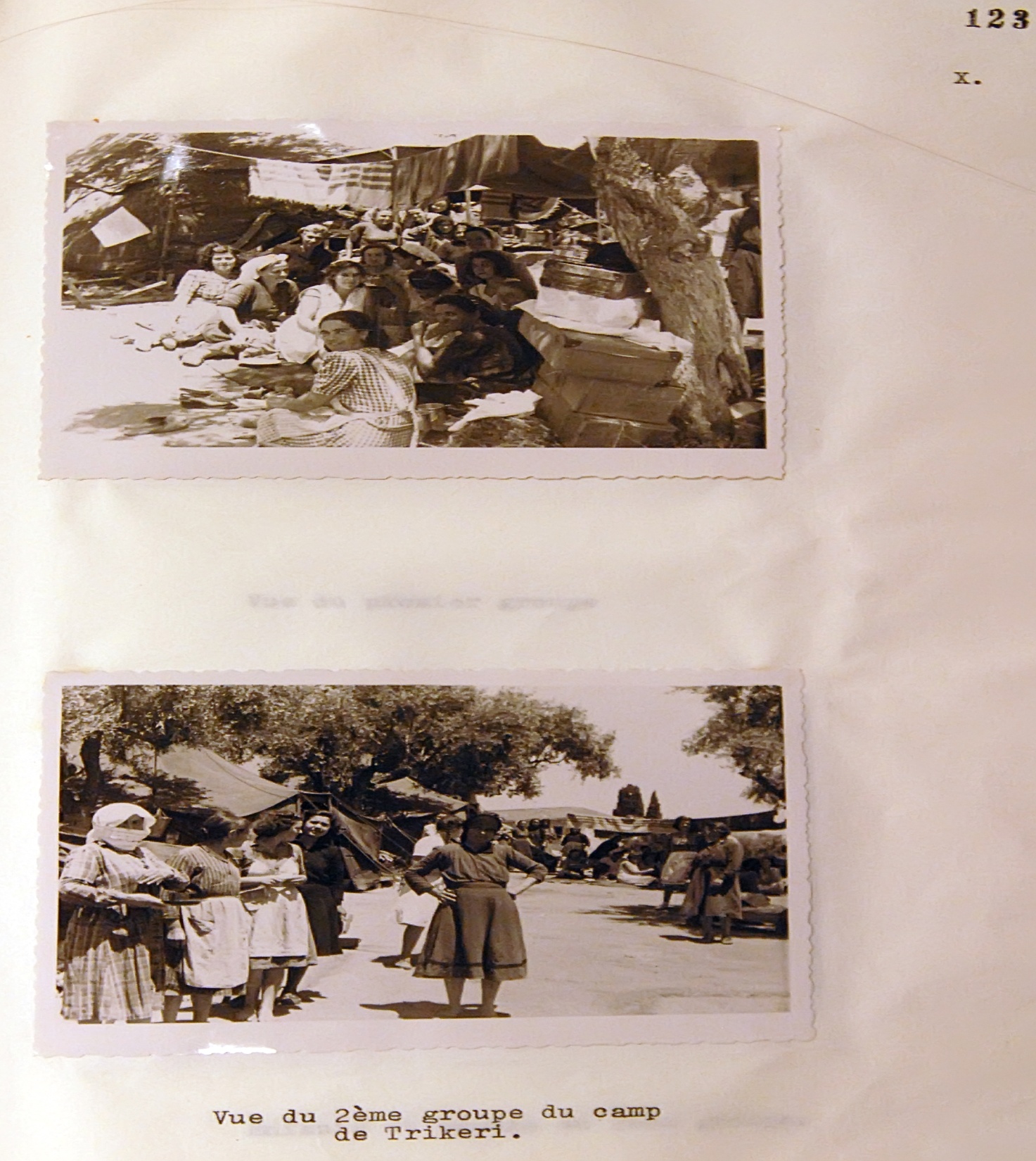 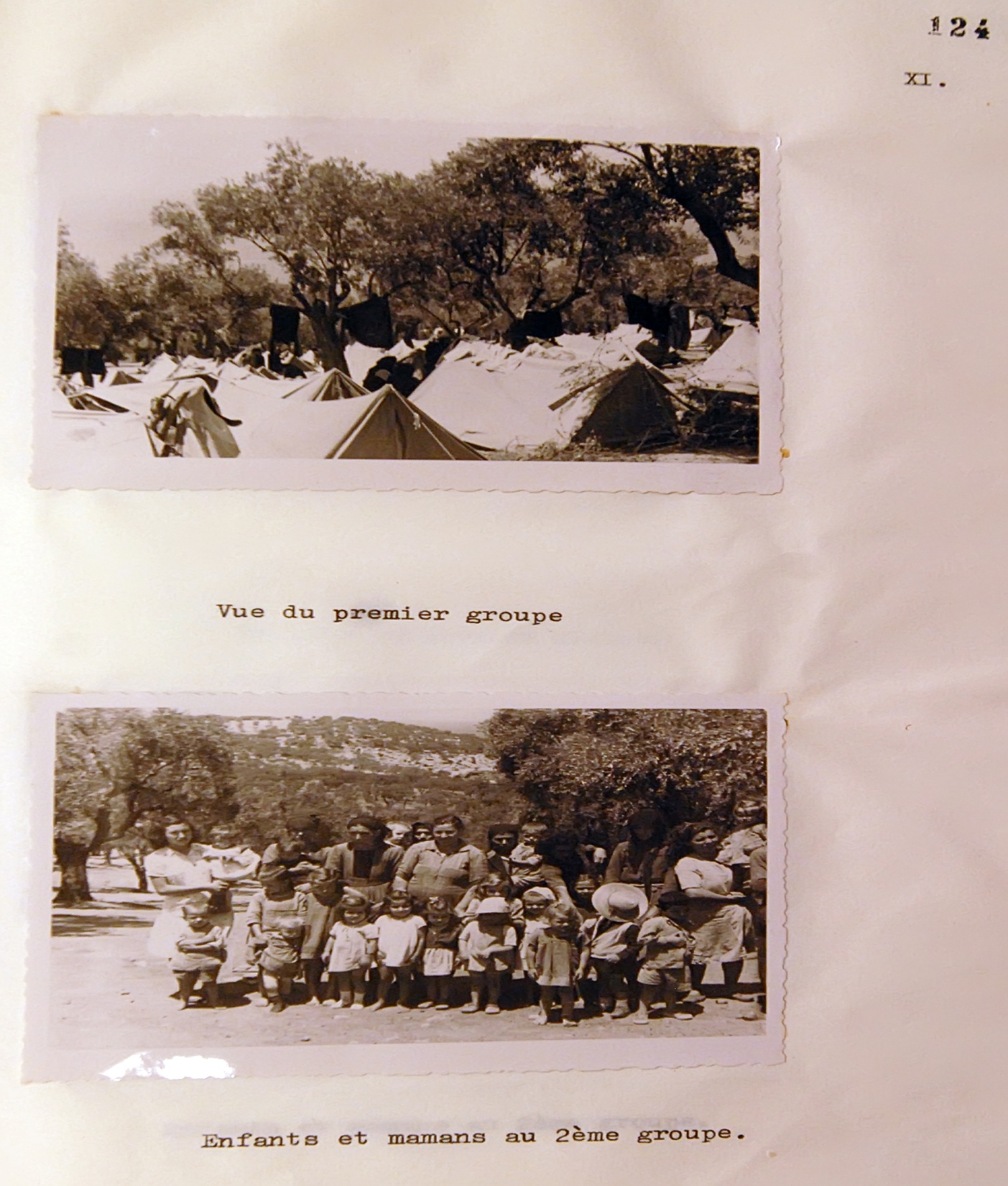 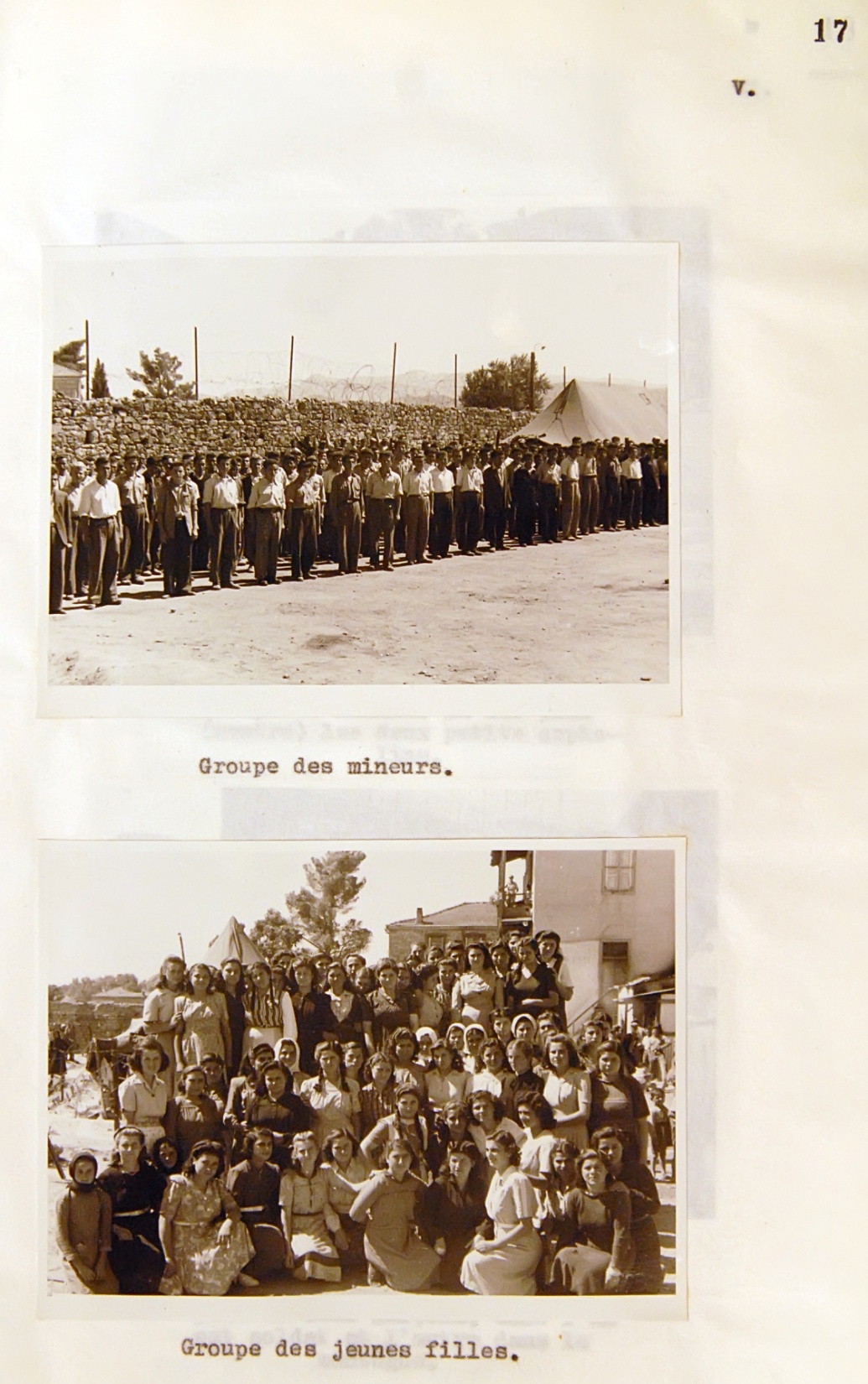 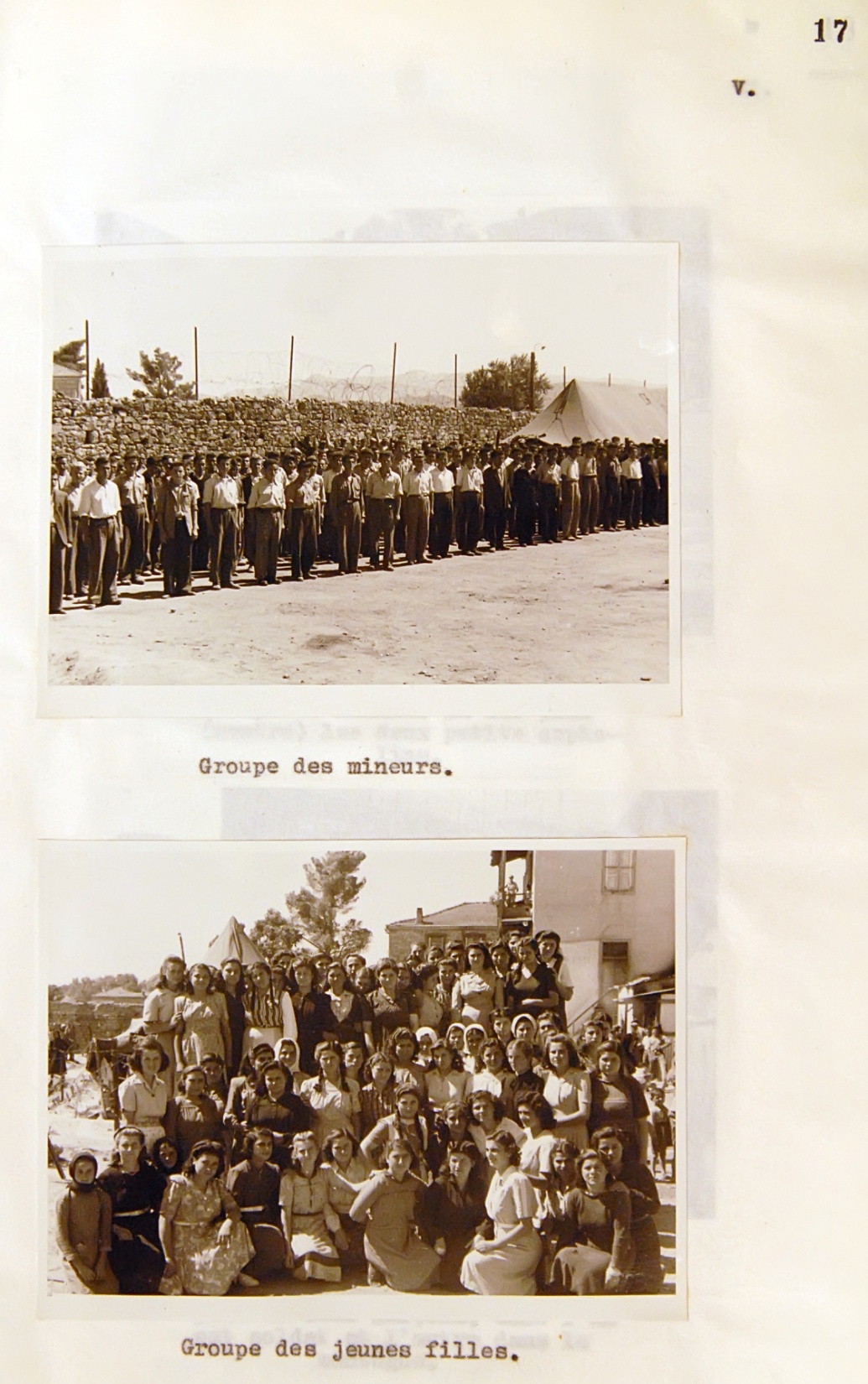 [Speaker Notes: «Στρατόπεδο συγκέντρωσης, ανδρών και γυναικών, Τρίπολης», Α. Λαμπέρ, 7 Αυγούστου 1949, ACICR, C Sc, Grèce, Quere Civile, τόμ. V, σελ. 1-19.]
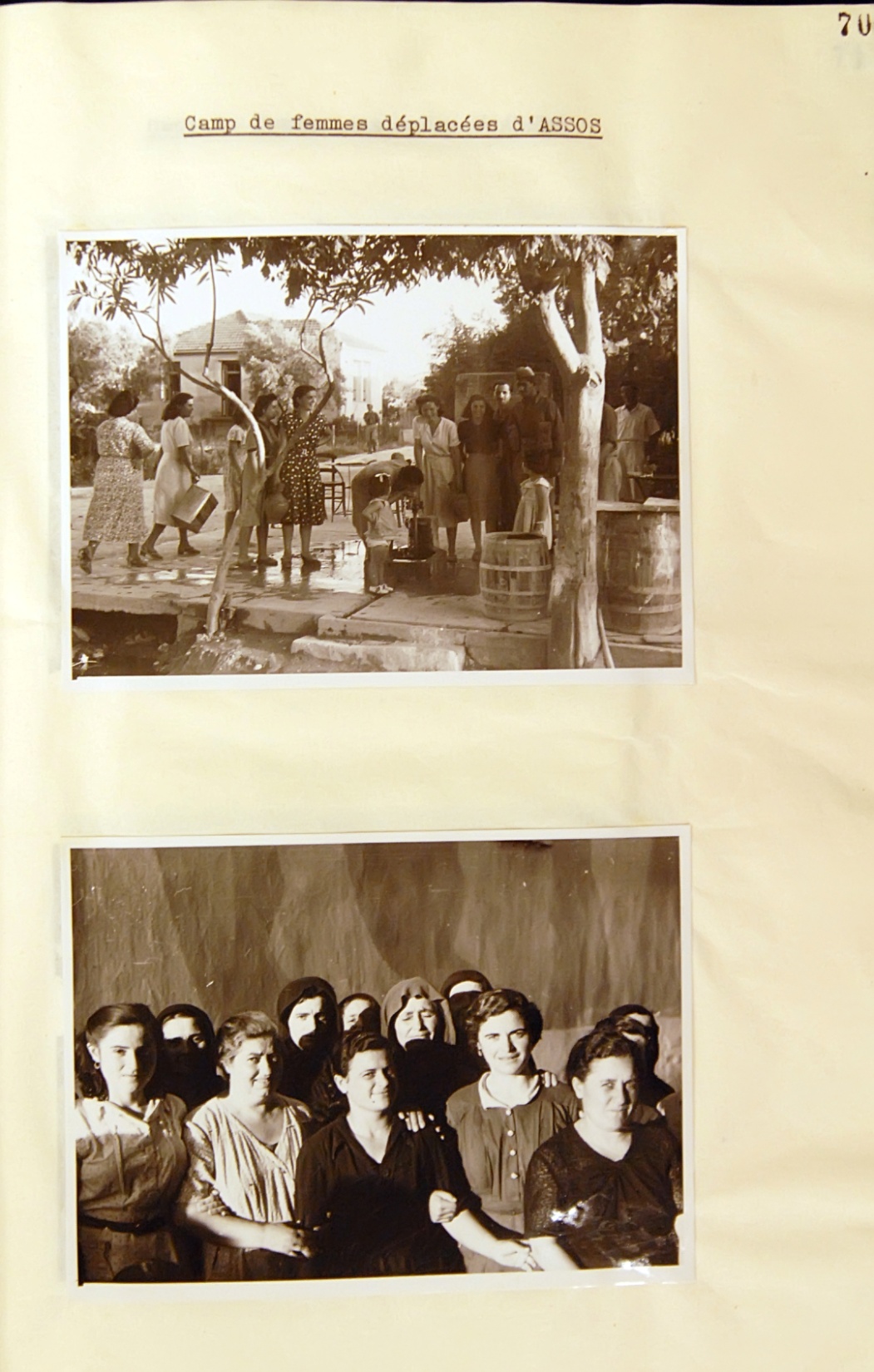 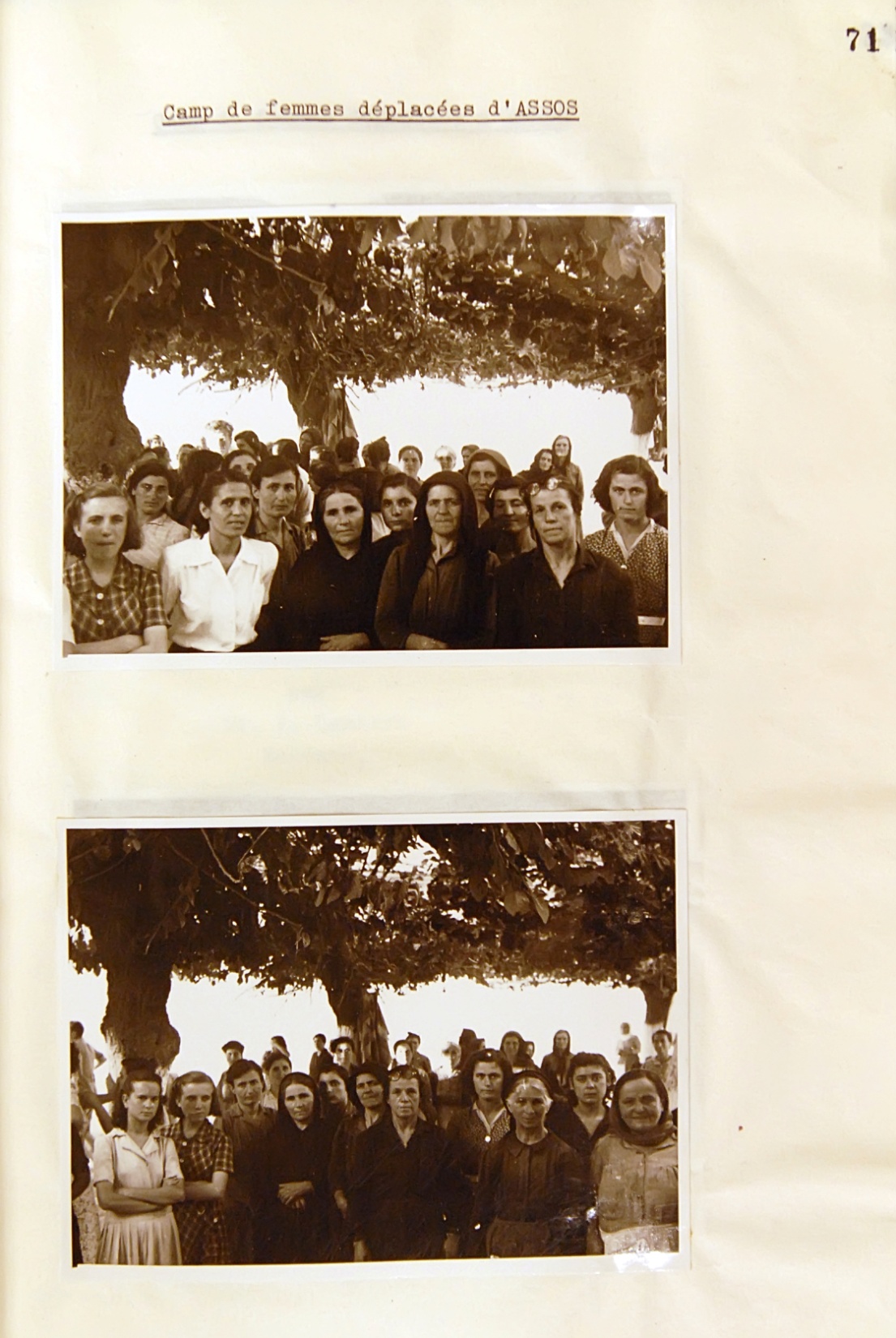 [Speaker Notes: «Στρατόπεδο εκτοπισμένων γυναικών Άσσου (Πελοπόννησος)» Κος και Κα Λαμπέρ, 16 και 18 Ιουλίου 1949, ACICR, C Sc, Grèce, Quere Civile, τόμ. ΙV, σελ. 59-72.]
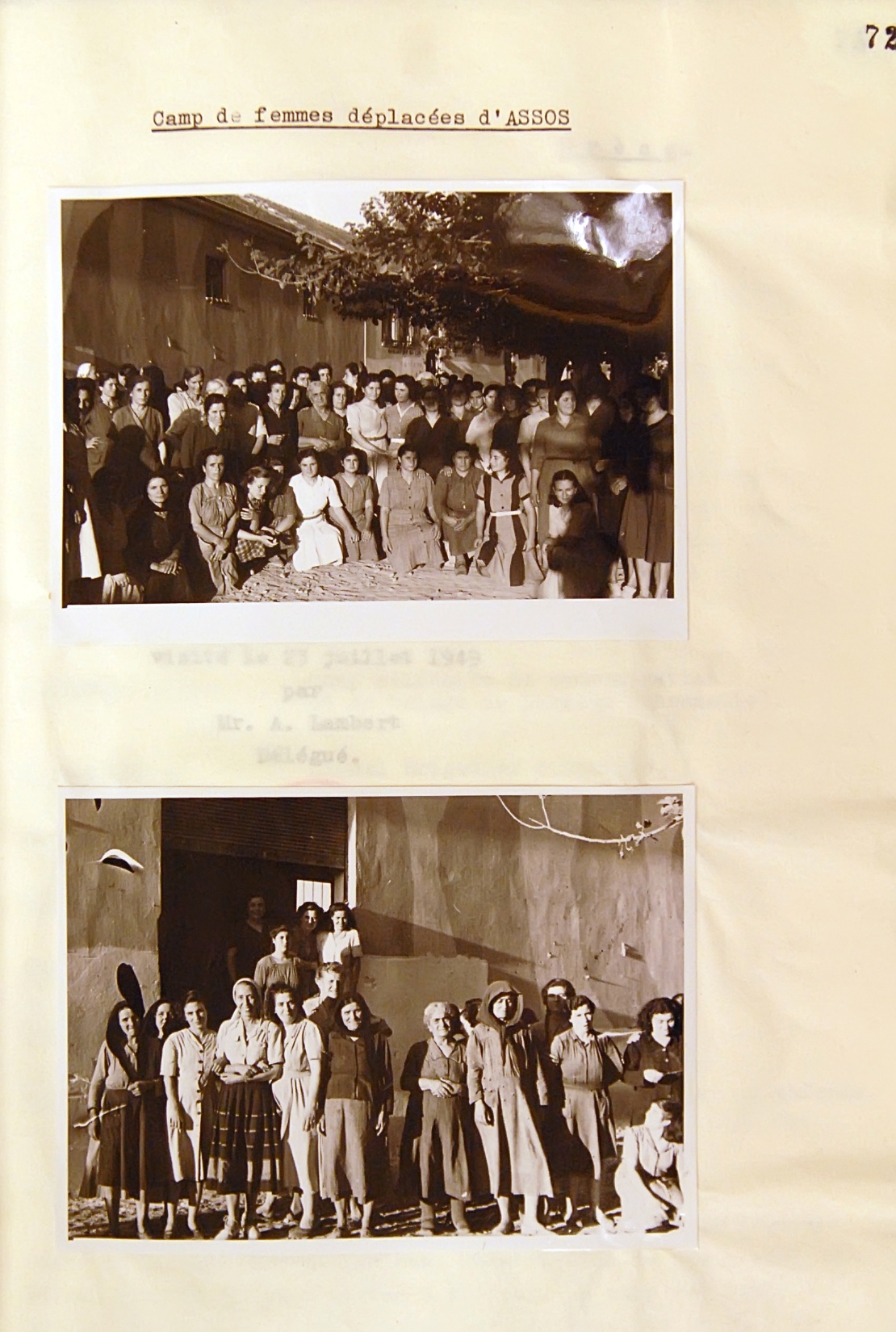 [Speaker Notes: «Στρατόπεδο εκτοπισμένων γυναικών Άσσου (Πελοπόννησος)» Κος και Κα Λαμπέρ, 16 και 18 Ιουλίου 1949, ACICR, C Sc, Grèce, Quere Civile, τόμ. ΙV, σελ. 59-72.]
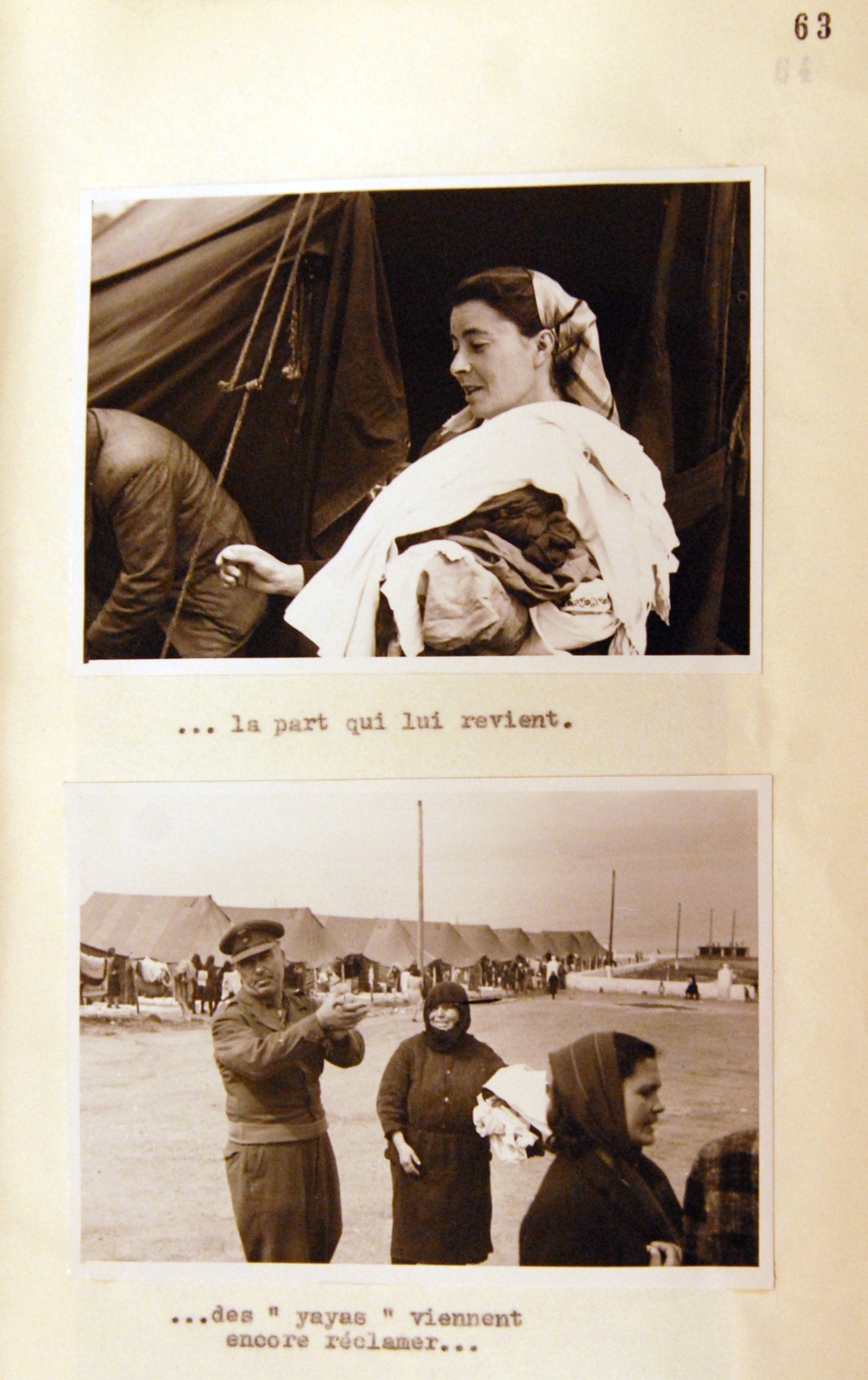 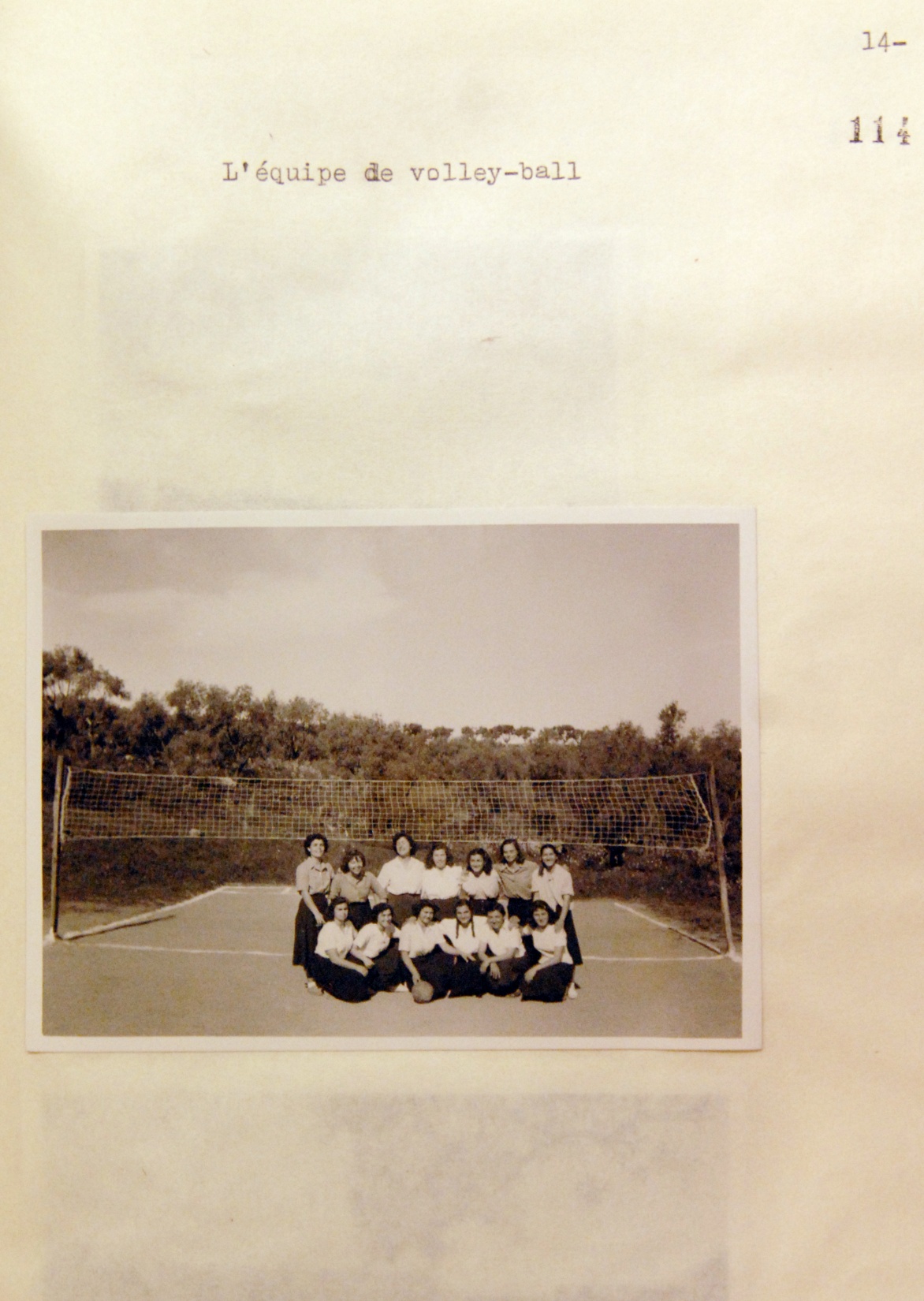 Ανταρτόπληκτοι ή συμμοριόπληκτοι-Οι πρόσφυγες του εμφυλίου
Οι εκθέσεις της Νομαρχίας / οι προφορικές μαρτυρίες/ οι φωτογραφίες
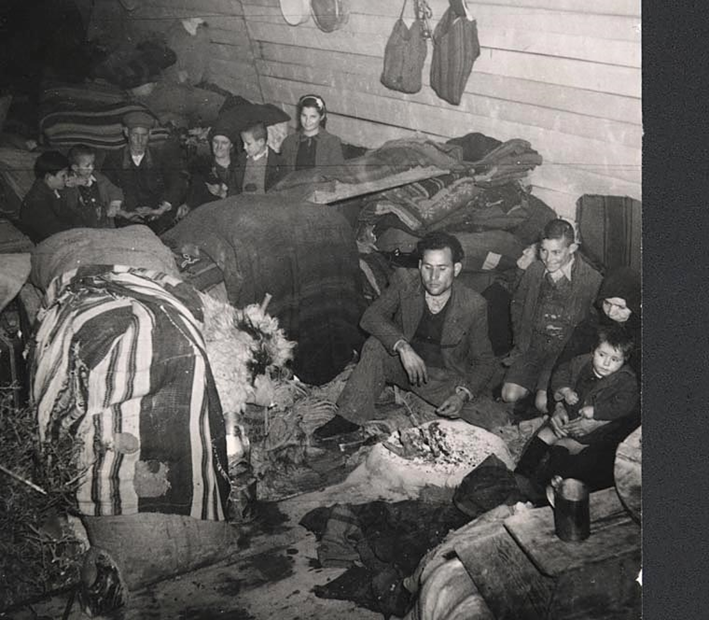 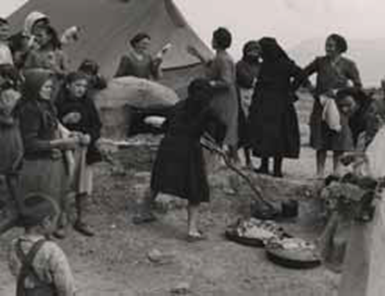 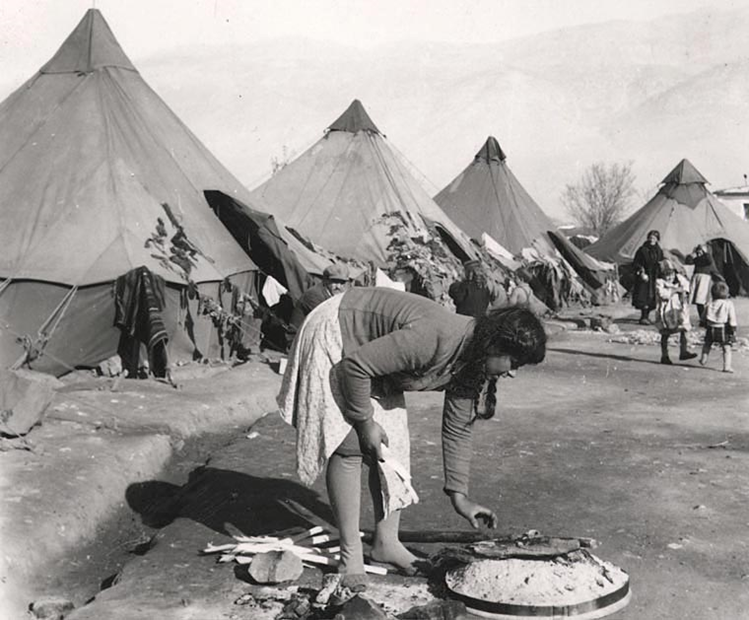 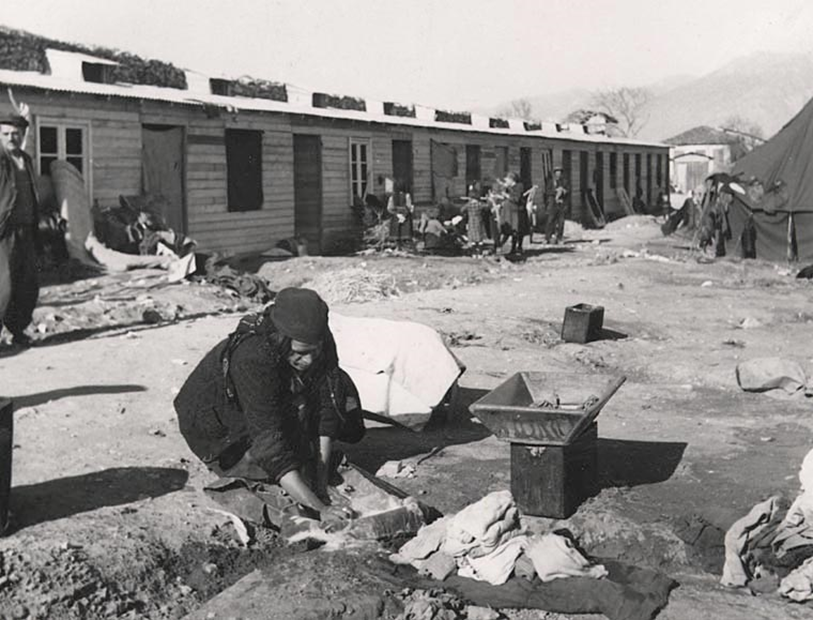 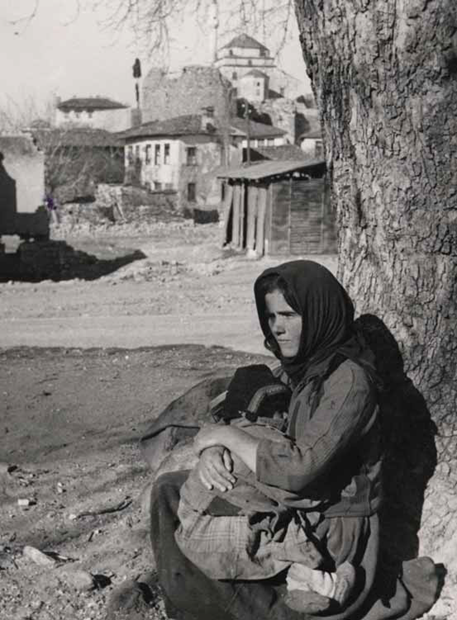 Οι μαρτυρίες
Η βιωμένη ιστορία
Μια προφορική μαρτυρία
Λοιπόν μέσα στη γενική έκρηξη που έγινε τότε η έκρηξη των γυναικών ήταν πολύ δυνατότερη. Αν -ας πούμε- της Ελλάδας η έκρηξη ήταν 10 μεγατόνων των γυναικών ήταν 100 μεγατόνων. Τέτοιο πράγμα. Τέτοια ανατροπή, πλήρης. Αδιανόητο να το πιάσει το μυαλό του σημερινού ανθρώπου τι μεγάλη αλλαγή έγινε. 
		Μαρία Καραγιώργη, 24 Οκτωβρίου 1988.
Έμφυλη ιστορία και μνήμη
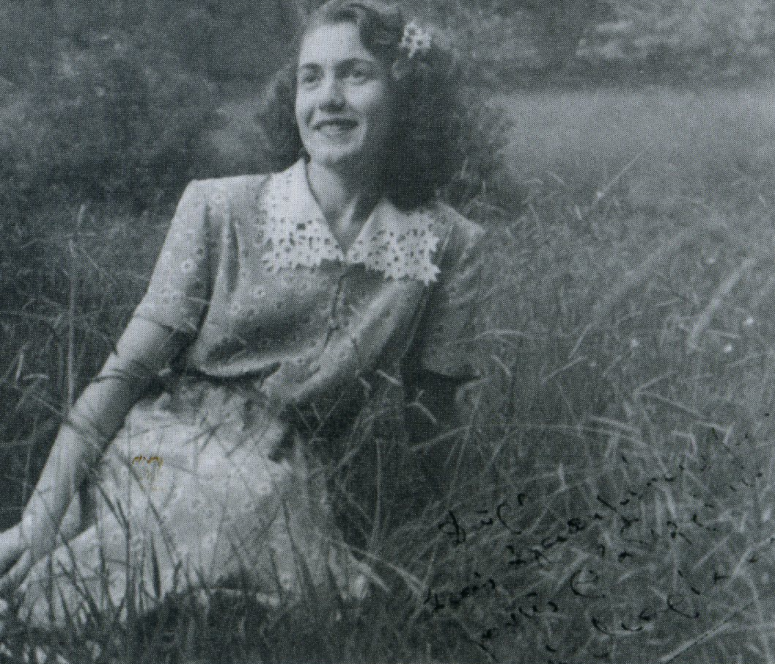 Μαρία Φέρλα - Μπέικου (1925 – 2011)
Συμμετοχή στο ΕΑΜικό Αντιστασιακό Κίνημα (1941-1944)
1942-43: Εθνική Αλληλεγγύη - Ιστιαία
1943-44: Ενιαία Πανελλαδική Οργάνωση Νέων (ΕΠΟΝ)
1944: Καπετάνισσα της Διμοιρίας γυναικών στη 13η Μεραρχία του ΕΛΑΣ
1945: παντρεύεται τον Γεωργούλα Μπέικο
Ελληνικός Εμφύλιος (1946-1949)
Παρανομία – ο Γεωργούλας στη φυλακή
1947: εντάσσεται στον ΔΣΕ (Κλιμάκιο ΓΑ Ν. Ελλάδας, υπεύθυνη γυναικών)
8 Μάρτη 1949: συμμετέχει στην Πανελλαδική Συνδιάσκεψη Γυναικών (Βίτσι)
1949: Υπολοχαγός Μονάδας Εφοδιασμού Γράμμου
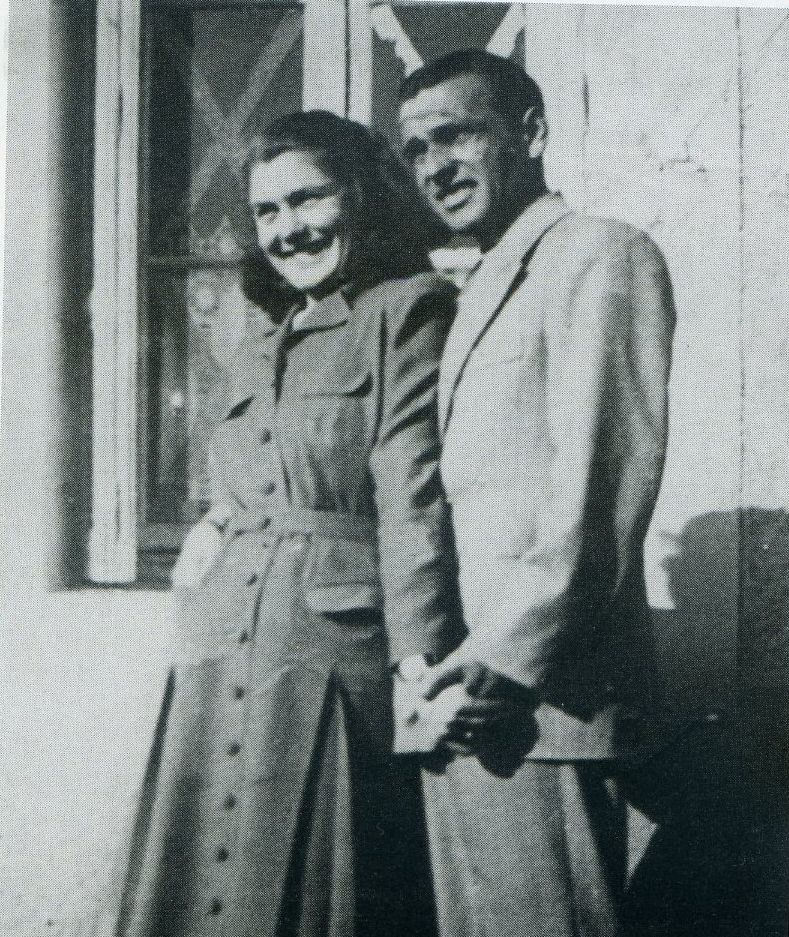 Μαρία Μπέικου ΙΙ
1949: ο ΔΣΕ ηττάται
 1949-1952: Αλβανία – Σοβιετική Ένωση (Τασκένδη)
1952: Μόσχα
Εκφωνήτρια στην ελληνική εκπομπή στο Ράδιο Μόσχα
Σπουδές στο Ινστιτούτο Κινηματογραφίας – Αντρέι Ταρκόφσκι
1961: ο Γεωργούλας στη Μόσχα ως ανταποκριτής της Αυγής. Βρίσκονται μετά από 14 χρόνια
1987: Ο Γεωργούλας πεθαίνει - Η Μαρία επιστρέφει στην Ελλάδα
Η πορεία της μνήμης της Μ.Μ.
Συνέντευξη για την Αντίσταση: 13.3.1990
Συνεντεύξεις για τον Εμφύλιο: 1995 (28.6., 3.7. and 26.10.)
1996: η ΜΜ προσπαθεί να σώσει το Αρχείο του Γεωργούλα και ‘ανακαλύπτουμε’ ότι στον ΔΣΕ κρατούσε ημερολόγιο
είχε συνείδηση της σημασίας των γεγονότων που ζούσε
Το είχε ξεχάσει 
2001: αποφασίζει να εκδώσει τη μαρτυρία της
2010: εκδόθηκε
2011: πέθανε
«γιατί τώρα;»
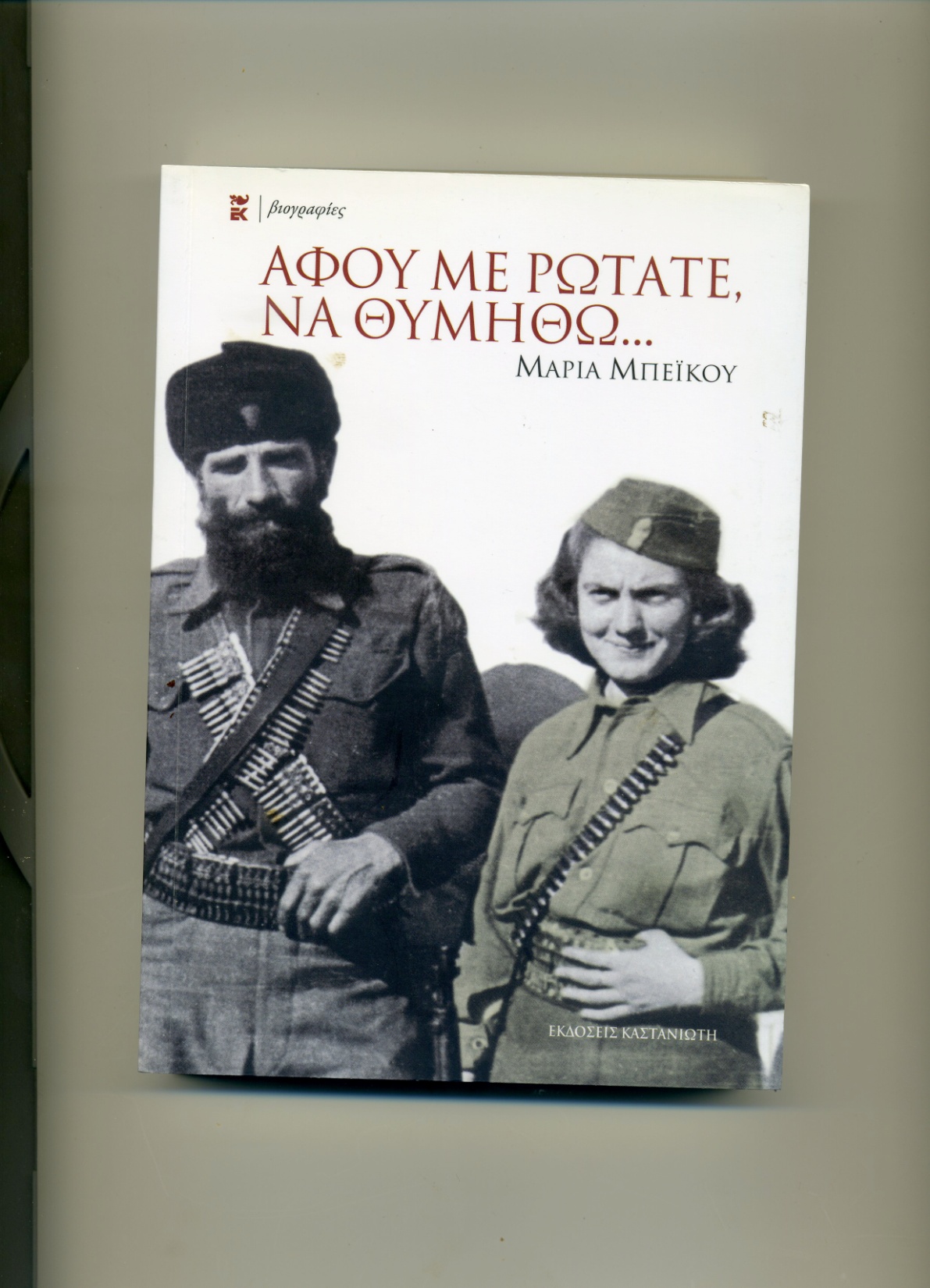 Η μνήμηΗ έκδοση των μαρτυριών
1974: Μεταπολίτευση, η 3η Ελληνική Δημοκρατία
Οι εξόριστες αρχίζουν να εκδίδουν τις αναμνήσεις τους, αναφερόμενες μόνο στην Αντίσταση (1941-1944)
1982: η ΕΑΜική αντίσταση ονομάζεται Εθνική 
Οι φυλακισμένες αρχίζουν να εκδίδουν τις μαρτυρίες τους, χωρίς αναφορά στον εμφύλιο
1989: το τέλος του Ψυχρού Πολέμου – ο εμφύλιος παύει να είναι θέμα  ταμπού
Οι μαχήτριες του ΔΣΕ αρχίζουν να εκδίδουν τις μαρτυρίες τους στα μέσα της δεκαετίας του 1990
Μαρτυρίες - Ταυτότητες
Ποιοι γράφουν μαρτυρίες
Ποιοι δεν γράφουν μαρτυρίες
Στελέχη 
Όσοι/ες συνέχισαν την πολιτική δραστηριότητα τους
Γραμματιζούμενοι
Αθηναίοι ή κάτοικοι Αθηνών
Μη δηλωσίες 
Επιστρατευμένοι/ες
Απλά μέλη
Μη εκπαιδευμένοι
Δηλωσίες
Επαρχιώτες
Η ιστορία,  η γνώση του παρελθόντος, είναι κυρίως – αν και όχι αποκλειστικά- μια κοινωνική κατασκευή που διαμορφώνεται με βάση τα ερωτήματα και τις επιδιώξεις του παρόντος∙ οι διαφορετικές οπτικές για το παρελθόν σχηματοποιούνται και διαπλάθονται από τις ιδεολογίες και τα ιδεολογήματα, τα ενδιαφέροντα και τις προσδοκίες της εκάστοτε συγκυρίας (Halbwachs 1925: 25).